Муниципальное бюджетное общеобразовательное учреждение«Новомирская основная общеобразовательная школа»
Сообщение на родительском собрании
«Десять ошибок в воспитании»
                                                                 
                                                                 Подготовила:
Учитель нач.классов
                                                                    Степанова Т.Н.

2012-2013 учебный год
Ошибка первая. Обещание больше не любить"Если ты не будешь таким, как я хочу, я больше не буду тебя любить"
Намного лучше сказать так: "Я буду тебя все равно любить, но твое поведение я не одобряю".
Мнение психологов:
Обещание больше не любить своего малыша - одно из сильнейших средств воспитания. Однако эта угроза, как правило, не осуществляется. А дети прекрасно чувствуют фальшь. Единожды обманув, вы можете на долгое время потерять доверие ребенка - малыш будет воспринимать вас как людей лживых.
Ошибка вторая. Безразличие"Делай что хочешь, мне все равно"
Мнение психологов:
Можно сказать, например, так: "Знаешь, в этом вопросе я с тобой совершенно не согласен. Но я хочу помочь тебе, потому что люблю тебя. В любой момент, когда тебе это понадобится, ты можешь спросить у меня совета".
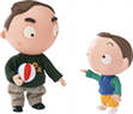 Никогда не надо показывать малышу, что вам все равно, чем он занимается. Кроха, почувствовав ваше безразличие, немедленно начнет проверять, насколько оно "настоящее". И, скорее всего, проверка будет заключаться в совершении поступков изначально плохих. Ребенок ждет, последует ли за проступок критика или нет. Словом, замкнутый круг. Поэтому лучше вместо показного безразличия постараться наладить с ребенком дружеские отношения, даже если его поведение вас совершенно не устраивает.
Ошибка третья. Слишком много строгости"Ты должен делать то, что я тебе сказала, потому что я в доме главная"
. 
Лучше сказать так: "Ты сейчас делаешь так, как я говорю, а вечером мы спокойно все обсудим - почему и зачем".
Мнение психологов:
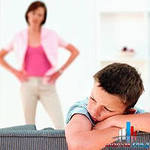 Дети обязательно должны понимать, почему и зачем они что-то делают. Слишком строгое воспитание, основанное на принципах, которые не всегда понятны ребенку, напоминает дрессировку. Ребенок может беспрекословно исполнять все, когда вы рядом, и "плевать" на все запреты, когда вас рядом нет. Убеждение лучше строгости
Ошибка четвертая. Детей надо баловать"Пожалуй, я сделаю это сама. Моему малышу это пока не по силам"
Вот один из вариантов мудрого отношения к дочери или сыну: "Попробуй-ка сделать это сам, а если не получится, я тебе с удовольствием помогу"
Мнение психологов:
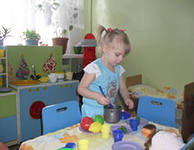 Избалованным детям очень тяжело приходится в жизни. Нельзя держать единственное чадо под колпаком родительской любви, в дальнейшем это может привести к множеству проблем. Поверьте, когда родители убирают буквально каждый камушек с дороги малыша, от этого ребенок не чувствует себя счастливее. Скорее, наоборот - он ощущает себя совершенно беспомощным и одиноким.
Ошибка пятая. Навязанная роль"Мой ребенок - мой лучший друг"
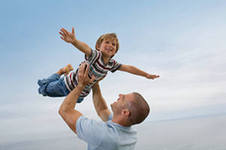 Мнение психологов:
Дети готовы сделать все, чтобы понравиться своим родителям, ведь папа и мама для них главнейшие люди на свете. Малыши даже готовы погрузиться в сложный мир взрослых проблем, вместо того чтобы обсуждать свои интересы со сверстниками. Но при этом их собственные проблемы так и остаются нерешенными
Ошибка шестая. Денежная"Больше денег - лучше воспитание"
Мнение психологов:
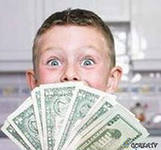 Любовь не купить за деньги - звучит довольно банально, но это так. Часто бывает, что в семьях с невысоким достатком взрослые делают все, чтобы ребенок ни в чем не нуждался. Но вы не должны чувствовать угрызения совести за то, что не можете исполнять все его желания. На самом деле любовь, ласка, совместные игры и проведенный вместе досуг для малыша намного важнее содержимого вашего кошелька. И, если разобраться, совсем не деньги делают ребенка счастливым, а осознание того, что он для вас САМЫЙ-САМЫЙ.
Ошибка седьмая. Наполеоновские планы"Мой ребенок будет заниматься музыкой (теннисом, живописью), я не позволю ему упустить свой шанс"
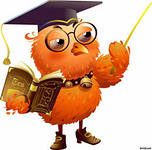 Мнение психологов:
К сожалению, дети не всегда оценивают усилия родителей. И часто блестящее будущее, нарисованное взрослыми в своем воображении, разбивается о полное нежелание ребенка заниматься, скажем, музыкой. Пока малыш еще маленький и слушается взрослых, но затем... желая вырваться из клетки родительской любви, начинает выражать протест доступными ему способами - это может быть и прием наркотиков, и просто увлечение тяжелым роком в ночные часы. Поэтому, заполняя день ребенка нужными и полезными занятиями, не забывайте оставить ему немного времени и для личных дел.
Ошибка восьмая. Слишком мало ласки"Поцелуй и прочие нежности не так уж и важны для ребенка"
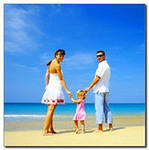 Мнение психологов:
Дети любого возраста стремятся к ласке, она помогает им ощущать себя любимыми и придает уверенности в своих силах. Но помните, желание приласкаться должно все-таки в большинстве случаев исходить от самого ребенка. Не навязывайте детям свою любовь активно - это может оттолкнуть их.
Ошибка девятая. Ваше настроение"Можно или нет? Это зависит от настроения"
Мнение психологов:
Родители должны показывать малышу, что их радуют его хорошие поступки и расстраивают плохие. Это создает у детей сознание в непоколебимости жизненных ценностей. Когда взрослые в угоду своему эгоизму и настроению сегодня разрешают что-то, а завтра это же запрещают, ребенок может понять только одно: все равно, что я делаю, главное, какое у мамы настроение. Однако, если вы чувствуете, что себя не переделать, лучше заранее договориться с ребенком: "Итак, когда у меня хорошее настроение, тебе не будет позволено делать все, что ты захочешь. А если плохое - постарайся быть ко мне снисходительным".
Ошибка десятая. Слишком мало времени для воспитания ребенка"К сожалению, у меня совсем нет времени для тебя"
Мнение психологов:
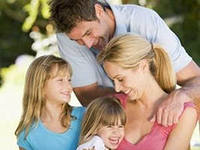 Взрослые часто забывают простую истину - если уж родили ребенка, надо и время для него найти. Малыш, который постоянно слышит, что у взрослых нет на него времени, будет искать среди чужих людей родственные души. Даже если ваш день расписан по минутам, найдите вечером полчаса (в этом вопросе качество важнее количества) посидеть у кроватки малыша, поговорите с ним, расскажите сказку или почитайте книжку. Крохе это необходимо.
Памятка родителям от ребенка
Не бойтесь быть твердыми со мной. Я предпочитаю именно такой подход. Это позволяет мне определить свое место.
Не заставляйте меня чувствовать себя младше, чем я есть на самом деле. Я отыграюсь на вас за это, став «плаксой» н «нытиком».
Не делайте для меня и за меня то, что я в состоянии сделать для себя сам. Я могу продолжать вас использовать в качестве прислуги.
Не требуйте от меня немедленных объяснений, зачем я сделал то или иное. Я иногда и сам не знаю, почему поступаю так, а не иначе.
Не подвергайте слишком большому испытанию мою честность. Будучи запуган, я легко превращаюсь в лжеца.
Пусть мои страхи и опасения не вызывают у вас беспокойство. Иначе я буду боятъся еще больше. Покажите мне, что такое мужество.
Не давайте обещаний, которых вы не можете выполнить - это поколеблет мою веру в вас. 
Не придирайтесь ко мне и не ворчите на меня. Если вы будете это делать, то я буду вынужден защищаться, притворяясь глухим.
Не пытайтесь читать мне наставления и нотации. Вы будете удивлены, открыв, как великолепно я знаю, что такое хорошо и что такое плохо.
Никогда даже не намекайте, что вы совершенны и непогрешимы. Это дает мне ощущение тщетности попыток сравниться с вами.